Wiskundige ruimtefigurenNamen van ruimtefiguren
Namen van ruimtefiguren
Theorie
© Noordhoff Uitgevers bv
Wat zijn ruimtefiguren?
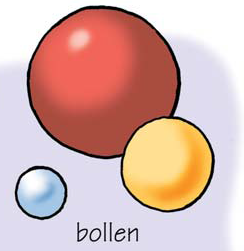 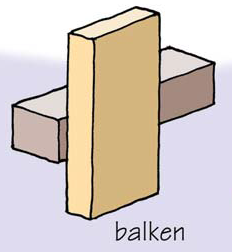 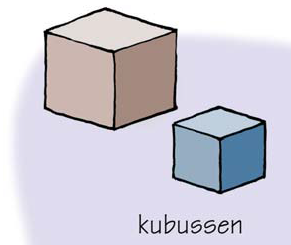 kubussen
balken
bollen
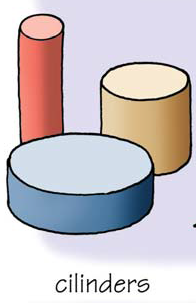 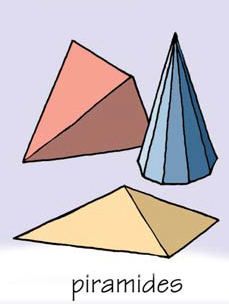 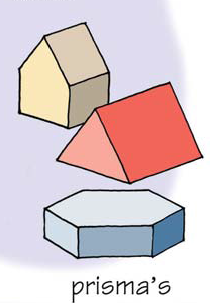 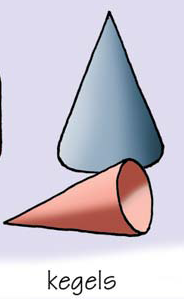 cilinders
kegels
piramides
prisma’s
© Noordhoff Uitgevers bv